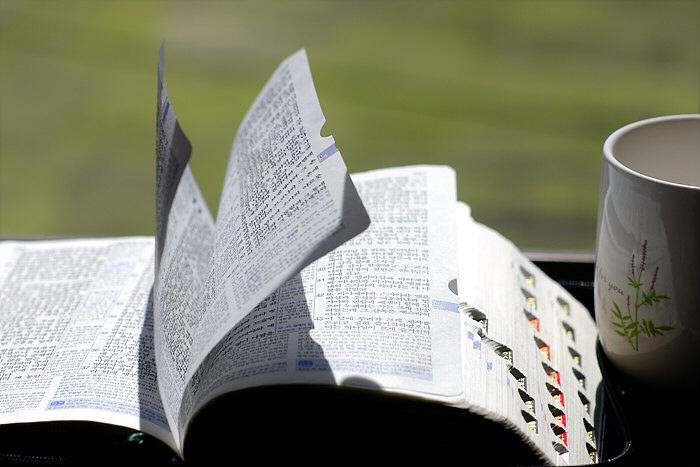 교독문
74번
(마태복음 5장)
교독문 74번 – 마태복음 5장
심령이 가난한 자는 복이 있나니
천국이 그들의 것임이요
교독문 74번 – 마태복음 5장
애통하는 자는 복이 있나니
그들이 위로를 받을 것임이요
교독문 74번 – 마태복음 5장
온유한 자는 복이 있나니
그들이 땅을
기업으로 받을 것임이요
교독문 74번 – 마태복음 5장
의에 주리고 목마른 자는 복이 있나니
그들이 배부를 것임이요
교독문 74번 – 마태복음 5장
긍휼히 여기는 자는 복이 있나니
그들이 긍휼히 여김을
받을 것임이요
교독문 74번 – 마태복음 5장
마음이 청결한 자는 복이 있나니
그들이 하나님을 볼 것임이요
교독문 74번 – 마태복음 5장
화평케 하는 자는 복이 있나니
그들이 하나님의 아들이라
일컬음을 받을 것임이요
교독문 74번 – 마태복음 5장
의를 위하여 박해를 받은 자는
복이 있나니
천국이 그들의 것임이라
교독문 74번 – 마태복음 5장
나로 말미암아 너희를 욕하고 박해하고
거짓으로 너희를 거슬러
모든 악한 말을 할 때에는
너희에게 복이 있나니
기뻐하고 즐거워하라
하늘에서 너희의 상이 큼이라
너희 전에 있던 선지자들도
이같이 박해하였느니라
<아 멘>